АЛГЕБРА
10 класс
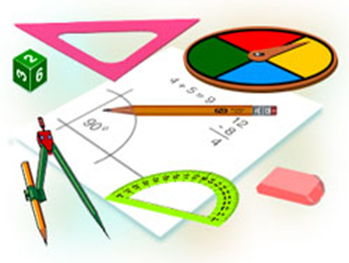 ТЕМА:
ПРИБЛИЖЁННОЕ РЕШЕНИЕ УРАВНЕНИЙ
ПРОВЕРКА САМОСТОЯТЕЛЬНОЙ РАБОТЫ
42. Решите систему уравнений
ПРОВЕРКА САМОСТОЯТЕЛЬНОЙ РАБОТЫ
ПРОВЕРКА САМОСТОЯТЕЛЬНОЙ РАБОТЫ
42. Решите систему уравнений
ПРОВЕРКА САМОСТОЯТЕЛЬНОЙ РАБОТЫ
43. Решите систему уравнений
ПРОВЕРКА САМОСТОЯТЕЛЬНОЙ РАБОТЫ
ПРИБЛИЖЁННОЕ РЕШЕНИЕ УРАВНЕНИЙ
ПРИБЛИЖЁННОЕ РЕШЕНИЕ УРАВНЕНИЙ
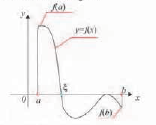 ПРИБЛИЖЁННОЕ РЕШЕНИЕ УРАВНЕНИЙ
ПРИБЛИЖЁННОЕ РЕШЕНИЕ УРАВНЕНИЙ
ПРИБЛИЖЁННОЕ РЕШЕНИЕ УРАВНЕНИЙ
ПРИБЛИЖЁННОЕ РЕШЕНИЕ УРАВНЕНИЙ
ПРИБЛИЖЁННОЕ РЕШЕНИЕ УРАВНЕНИЙ
ПРИБЛИЖЁННОЕ РЕШЕНИЕ УРАВНЕНИЙ
ПРИБЛИЖЁННОЕ РЕШЕНИЕ УРАВНЕНИЙ
ПРИБЛИЖЁННОЕ РЕШЕНИЕ УРАВНЕНИЙ
РЕШЕНИЕ УРАВНЕНИЙ
РЕШЕНИЕ УРАВНЕНИЙ
РЕШЕНИЕ УРАВНЕНИЙ
РЕШЕНИЕ УРАВНЕНИЙ
45. 1) Найдите интервал, содержащий корень уравнения
РЕШЕНИЕ УРАВНЕНИЕ
РЕШЕНИЕ УРАВНЕНИЕ
ЗАДАНИЕ ДЛЯ САМОСТОЯТЕЛЬНОГО РЕШЕНИЯ
Стр. 76 № 44 (2), 45 (2), 46 (2)
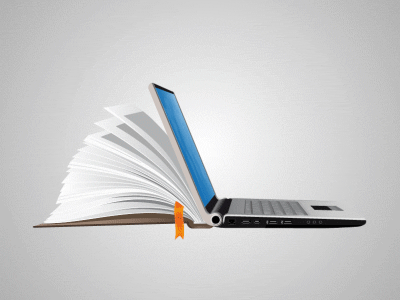